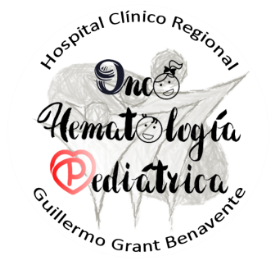 I JORNADA DE ONCOHEMATOLOGIA EN PEDIATRIA 
VISION ACTUALIZADA EN PATOLOGIAS HEMATOLOGICAS Y NEOPLASIAS SOLIDAS
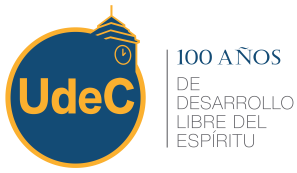 30 Mayo - 01 de Junio de 2019
Auditorio Ivar Hermansen, Facultad de Medicina, Universidad de Concepción
21 HORAS ACADEMICAS
PREINSCRIPCIONES.
http://www.jornadaoncohematologia2019.com
ORGANIZA
EXPOSITORES INTERNACIONALES
Dr. Guillermo Drelichman. Hematólogo y Oncólogo Pediátrico, Argentina
Dr. Diego Medina V. Hematólogo y Oncólogo Pediátrico, Colombia
EXPOSITORES NACIONALES
Dra. Carolina Cares B. Especialista en Genética Clínica.
Dra. Mª Angélica Wietstruck P. Hematología y Oncología Pediátrica
Dra. Paula Catalán M. Hematología y Oncología Pediátrica
Dra. Carolina Gajardo  S. Hematología y Oncología Pediátrica
Dr. Oliberto Sánchez R. Doctor en Ciencias Biológicas
Dr. Gabriel Cortés M. Hematología y Oncología Pediátrica
Dra. Paola Olate M. Hematología y Oncología Pediátrica
Dr. Juan Quintana B. Hematología y Oncología Pediátrica
Dra. Milena Villarroel C. Hematología y Oncología Pediátrica
Dra. Gloria González G. Cirujana Pediátrica
Dra. Loreto Spencer L. Anatomopatóloga
Ps. Claudia Koch O. Psicóloga Oncopediatría
BQ. Pedro Silva F. Bioquímico, Hematología
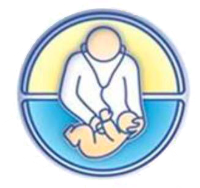 VALOR INSCRIPCIÓN
Médicos: $30.000
Socios SOPECO: $20.000
Profesionales No Médicos: $20.000
Estudiantes Pre y Post-grado UdeC: Gratuito
Estudiantes Pre y Post-grado otras Universidades: $5.000

EVALUACION ONLINE OPCIONAL
SOCIEDAD DE PEDIATRIA
DE CONCEPCION
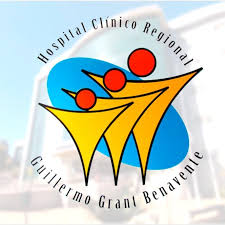 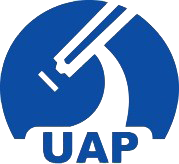 CONTENIDOS
Diagnóstico y manejo terapéutico de leucemias y neoplasias sólidas .
Cirugía Oncológica. 
Logros y retos en el tratamiento de pacientes oncológicos a través del uso de nuevas tecnologías: Trasplante y terapia celular.
Atención Primaria  y Cuidados Paliativos.
UNIDAD / SECCION
ANATOMIA PATOLOGICA
UDEC - HGGB
PATROCINA
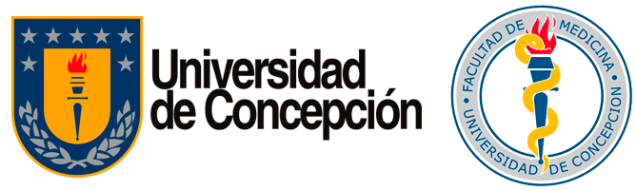 AUSPICIAN
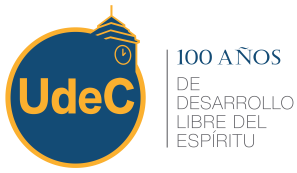 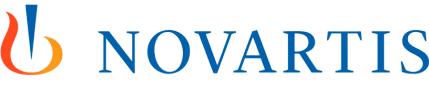 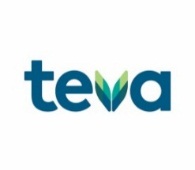 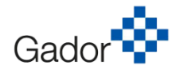 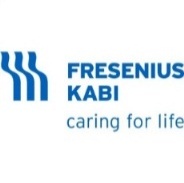 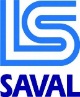 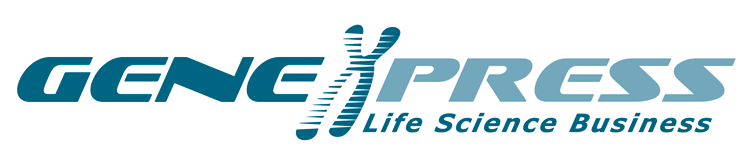 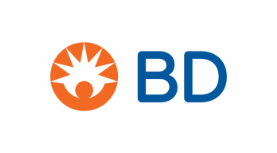 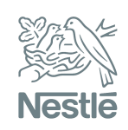 DEPARTAMENTO DE PEDIATRIA
UNIVERSIDAD DE CONCEPCION
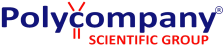 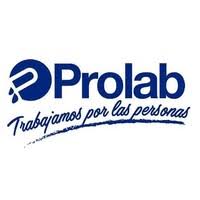 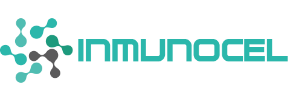 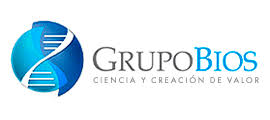 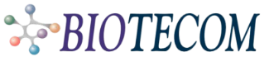